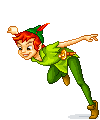 The 5th A form in Wondergrammarland
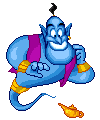 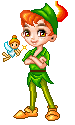 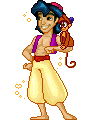 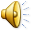 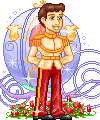 L. V. Begun
The 20th of March
2014
T
H
E
V
E
R
B
I
S
T
H
E
H
E
A
R
T
O
F
A
S
E
N
T
E
N
C
E
УБРАТЬ ИЗ АНГЛИЙСКОГОПРЕДЛОЖЕНИЯ ГЛАГОЛ?
ЧТО ЕСЛИ...
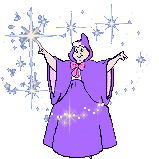 мы докажем, что в полном, правильном предложении обязательно должен быть глагол;
мы составим алгоритм выбора видовременной глагольной формы для английских глаголов!
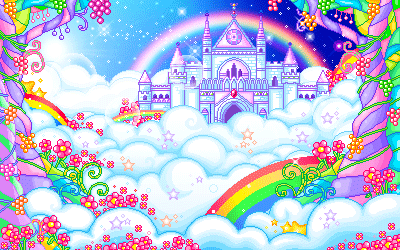 Однажды 2 жителя Королевства Чудес Английской Грамматики, 2 глагола to dance и to sing собрались в путешествие по 4 городам своей страны.
Yesterday he sang his own song at the song competition. 
Two years ago I sing in the school choir. 
Tomorrow Jack will sing and dance at the school concert.
 At the moment we are singing a Happy Birthday song for our sick friend and he is smiling. 
The leaves dance in the air in autumn.
 The sunlight is dancing on the water today. 
Great stars of Russian ballet danced in Natasha Rostova’s First Ball during the Opening Ceremony of the Sochi 2014 Winter Olympic.
The Present Simple Tense    - Обычное, повторяющееся действие в настоящем.- Действия, ситуации, факты в настоящем времени, которые можно охарактеризовать словом «вообще».  +       V, Vs (he, she, it)       -         do not/does not                   ?      Do I V?      Does he V?Слова временные указатели: usually, every day, often, sometimes, always, in spring, on Monday
The Past Simple Tense
Регулярно повторяющиеся действия в прошлом
Последовательные действия в прошлом
+  V2 (Ved)
-   did not V1
?  Did I V1?
Слова временные указатели: yesterday, last week, 2 days 1998
ВАЖНО! Regular| Irregular Verbs!
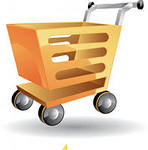 The Future Simple Tense- Действие в будущем +  shall/will  V1-   shall/will not V1?  Shall I V1? Will he V1? Слова временные указатели: tomorrow, next week, in 2010, in a day
The Present Continuous (Progressive) Tense
Для выражения длительного действия, совершающегося в настоящий период времени , хотя и не обязательно в момент речи
+          am/is/are    Ving
 am/is/are not  Ving
    ? Am/ Is/ Are Ving
 
Слова временные указатели: now, at the moment, today
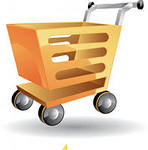 Реши для себя, к какому времени относится то, что ты собираешься сказать (Present, Past, Future)
Спроси себя
Я видел?
Увижу?
Вижу регулярно?
Вижу сейчас?
Past Simple
Present Simple
Present Continuous
Future Simple
WRITE A CINQUAINE POEM
1 строка – одно существительное, выражающее главную тему cинквейна.
2 строка – два прилагательных, выражающих главную мысль.
3 строка – три глагола, описывающие действия в рамках темы.
4 строка – фраза, несущая определенный смысл.
5 строка – заключение в форме существительного (ассоциация с первым словом).